Environmental Science:
Elements of the environment:
Biotic vs. abiotic elements: 
Biotic: Alive or once alive. 
Examples: animals, plants, dead leaves, etc. 

Abiotic: nonliving. 
Examples: rocks, water, air
Levels of environmental organization:
From largest to smallest level: 
Biosphere: The sum of all life on Earth
Ecosystem: The collected, interconnected biotic and abiotic parts of a particular region
Community: All the living things in an ecosystem
4. Population: All the members of a single species in a community. 

5. Organism: a single living thing of a particular species.
Homework:
LO: Describe elements of an ecosystem 
SLE: Meet or exceed NGSS 

Read p. 4-7 
Review questions p. 7
Studying Populations:
How scientists estimate populations: 
Direct observation: physically going out and counting all the organisms. 
Indirect observation: Estimating population by looking at clues of animals’ presence: tracks, droppings, nests, etc. 
Sampling: Counting the number of organisms in a small area, and multiplying that number by the size of the whole ecosystem. 
Mark and recapture: Animals are captured, tagged, and released. Then more animals are captured. This second group is compared to the first group; the estimate is made based on how many animals in the second group already have tags on them.
Population Density:
Population density is the number of organisms in a given area. 

Population density =  # of individuals in an area
                                           Unit area
Factors that limit populations:
Availability of food 
Space 
Weather/climate
Disease
Predation
Natural disaster 
Human activity
Energy and Ecosystems:
Consumers vs. Producers: 

Producers make energy from the sun, and provide energy for other organisms (plants, algae) 
Primary consumers eat producers (deer, squirrels) 
Secondary consumers eat primary consumers (lions, sharks) 
Decomposers release energy into the environment by breaking down dead organisms and releasing stored nutrients into the soil.
Food Chain vs. Food Web:
Another Food Web:
Energy Pyramid:
Homework:
LO: Describe how energy moves through ecosystems 
SLE: Meet or exceed NGSS 
Read p. 8-13 
List 4 abiotic elements, 5 plants and 5 animals that live in Pacific Northwest forest ecosystems. 
Using these organisms, make a food web 
Using the same organisms, make an energy pyramid and place them in the correct level of the pyramid.
LO: Describe interactions in ecosystems SLE: Meet or exceed NGSS
Checkpoint Quiz on Interactions in Ecosystems: 
1.) Give an example of an abiotic element in an ecosystem. 
2.) A stretch of grassland is 10km wide and 30km long. In one square kilometer, 3 antelope are counted. About how many antelope are in the entire stretch of grassland?
3.) Using the  following grassland plants and animals, make a complete energy pyramid and a complete food web (3 points): 
 antelope
Rabbit 
Coyote 
Sagebrush 
Grass
Fly
Interactions Between Species:
Competition: When members of two separate species compete to obtain the same resources. 
Example: Wolves chasing away a coyote trying to steal their kill. 
Predation: When a member of one species eats a member of another species. 
Example: Lions eating an antelope.
LO: Describe how population density affects plant growth SLE: Work collaboratively
Plant Population Experiment: 
Problem: How does crowding affect the growth of plants? 
Hypothesis: 
Independent variable: 
Dependent variable: 
3 Controlled variables: 
Materials: 20 dixie cups, beans, water, soil 
Procedure (Be very specific here: 
Data: (Must be quantitative) 
Conclusion:
Adaptations:
Adaptations are traits that organisms have evolved that help them either catch their prey or avoid their predators. 
Predator adaptations: 
Speed
Strength
Specialized structures (claws, stingers, etc.)
Prey adaptations: 
Speed
Grouping
Camouflage
Defensive chemicals 
Warning coloration

Organisms co-evolve in response to each other’s adaptations.
Symbiosis: A long-term relationship between members of two or more species.
Types of symbiosis: 

Parasitism: One organism benefits, while another is harmed. 
Example: mosquitos feasting on humans.
2. Commensalism:  When one organism benefits, and the other is neither hurt nor harmed. 
Example: Birds nesting in trees.
3. Mutualism: When both organisms benefit. 

Example: Humans and dogs.
Homework:
LO: Describe interactions between species in the environment 
SLE: Work independently 
Read p. 14-20 
Review questions p. 21
LO: Describe interactions between speciesSLE: Work independently
Interactions Poster: 
Create a poster that describes 5 types of interactions between species.  For each interaction, include: 
The name of the interaction
A description of the interaction 
An example picture
LO: Describe interactions between species SLE: Meet or exceed NGSS
Checkpoint Quiz on Interactions Between Species: 
List and describe 5 types of interactions between species: 
1.
2.
3.
4.
5.
Biomes of the Earth:
What’s a biome?
A biome is a large area with the same climate and similar plants and animals. The climate features that influence biomes the most are temperature and precipitation. Different biomes are usually separated by large geographical features like oceans, mountain ranges and deserts.
Land Biomes:
Temperate Deciduous Forests: 
Climate is temperate, with four seasons
High precipitation throughout the year 
Plant and animal life very diverse 
Trees are mostly leafy, that change color and fall off in winter
Conifereous (Boreal) Forests: 
Consist mainly of conifers (trees with needls and cones)
Cool summers, often very cold winters 
Precipitation is moderate to heavy, depending on where the forest is 
Diversity of plant and animal life is fairly low.
Tropical Rain Forests: 
Very warm year round 
Heavy rainfall 
Highest diversity of life of any biome 
Soil tends to be poor and thin
Temperate Rain Forests: 
Same plants and animals as coniferous forests 
Very high precipitation 
Cool summers, cold winters 
Exist only along west coast of North America and east coast of New Zealand
Grassland: 
Usually too dry for trees
Hot summers, cool or cold winters  
Sometimes large variation in precipitation 
Consists of grass (go figure), large herbivores that live in herds, and predators that follow them
Tundra: 
Exists only near the poles or at very high altitudes 
Very cold year round; soil is often frozen (permafrost) 
Little or no precipitation
Small ground plants, relatively few animals 
Animals that do live there are either well adapted to very cold climates, or migrate away in winter.
Deserts: 
Very little precipitation 
Hot days, cold nights 
Very few plants and animals (animals are often nocturnal and almost always small)
http://leannortiz.weebly.com/uploads/8/2/7/7/8277852/biome_comparison_chart-7.pdf
LO: Describe the biomes of the earth SLE: Work collaboratively
Sprint Presentations on Biomes: 
Directions: In your table groups, find information about a specific biome and prepare and present a slide show about that biome. Include the following information: 
Where is the biome located? Is it found at specific latitudes?
Describe the biome's annual rainfall and temperatures
Describe the typical plants and animals of the biome and explain how they are adapted for life in the biome
Explain any threats that your biome is facing due to humans’ impact on the biome

Your presentation must include 5 slides (including the title page) and should include one photo or diagram on each slide. 

The presentation must be ready by Friday, March 24.
LO: Describe the major biomes of Earth SLE: Meet or exceed NGSS
Checkpoint Quiz on Biomes: 
What is a biome? 
Describe the climate, plant and animal life of these biomes: 
Tropical rain forest 
Coniferous forest 
Grassland 
3. Which land biome is western Washington in?
How Humans Use Land:
Humans Use land and water in three main ways: 
Agriculture: raising plants and animals for food and other uses. (This includes forestry.) 
Resource Extraction: Mining, drilling for fossil fuels, commercial fishing
Development: building houses, roads, office buildings, factories, etc. (also known as urban land use.)
Approaches to Land Use:
Preservationist approach: People should leave land in its natural state to the greatest extent possible. 
Conservationist approach: People need to use resources, but should do so in a way that preserves the resource for future generations. 
Development approach: People can and should use the land in a way that focuses on current human needs.
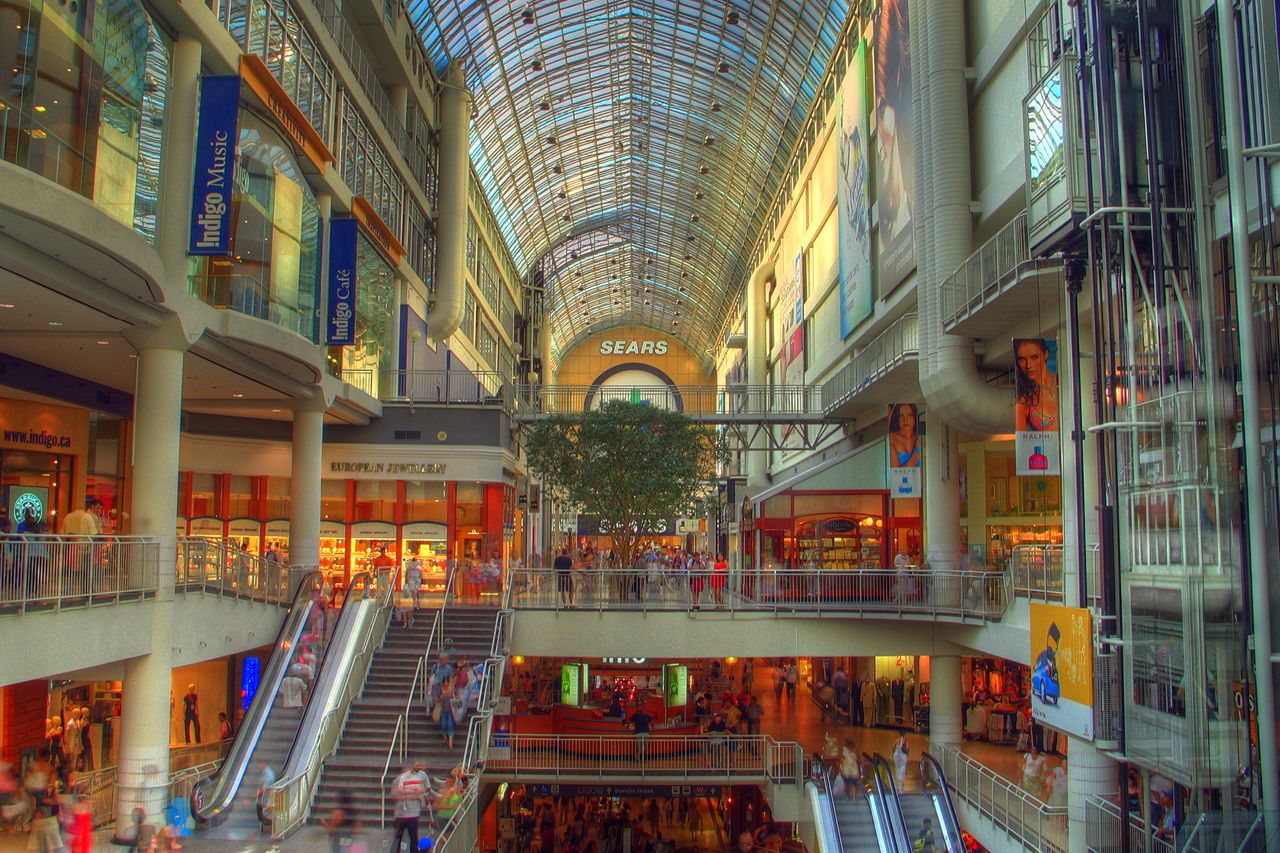 Types of resources:
Natural Resource:  Any natural material used by humans. (examples: wood, stone, oil, fish)
Renewable Resource:  A resource that can be replaced at the same rate it is used. (examples: trees, sunlight, food crops) 
Nonrenewable resource: is a resource that cannot be easily replaced once it is used. (examples: oil, gas, metals)
Sources of Energy:
Renewable: 
Solar: energy from the sun 
Nuclear: splitting atoms to create electricity 
Wind: using wind to create electricity 
Biomass: Burning wood, grass, or other renewable plant material  
Hydropower: Building dams to produce electricity
Nonrenewable: 
Fossil Fuels: 
   a. Oil 
   b. Coal 
   c. Natural gas
Conventional Power Plants:
Nuclear Power Plant:
Hydro Power Plant:
Solar Power:
Homework:
LO: Describe how humans use natural resources.
SLE: Meet or exceed NGSS 

Read p. 102-105
Complete review questions on p. 105
LO: Describe how humans produce energy SLE: Articulate ideas clearly, creatively and effectively
Energy Persuasive Essay: 
Write a persuasive essay that  argues that a particular source of electrical energy is the best overall, for both human needs and for the sake of the environment. Include the following: 
A brief description of each type of energy 
At least one advantage and one disadvantage of each type of energy 
Your choice for the best source of electrical energy overall, with evidence to back up your claim. 
The essay should be 4-5 paragraphs long. It should include a thesis statement in the introduction, and  topic and supporting sentences in each paragraph.  Writing conventions will be counted as part of your grade for this assignment. 

The essay is worth 5 points, an is due on Friday, April 14.
LO: Describe characteristics of PNW Boreal ForestsSLE: Meet or exceed NGSS
Checkpoint Quiz on PNW Forests: 
Name two major land biomes in WA. 
What major biome is Seattle in? 
Name three major conifer species in WA. 
Why are alders important to the life cycle of forests? 
Why are dead trees important to the health of the forest ecosystem?
LO: Describe energy resources SLE: Articulate ideas clearly and effectively
Energy resources persuasive essay: 
Write a 4-5 paragraph essay that convinces the reader that one particular type of energy resource is preferable to the others. Include: 
A short summary of how conventional, nuclear, hydro and solar power is produced. 
An argument in favor of one of these energy sources over the others. Include economic, environmental and/or social arguments to support your point of view.  Your argument must be supported with evidence or reasoning. 

The essay is worth 5 points, and is due on Wednesday, May 11. Spelling, punctuation and grammar will be considered.
Environmental Issues:
Pollution: a harmful introduction of a substance into the environment. 
Types of pollution: 
Garbage
Hazardous waste: includes anything that is radioactive, can catch fire, cause disease, corrode, or explode.
 Air pollution 
Noise
Resource depletion: Running out of resources that are either nonrenewable (like fossil fuels) or that are poorly managed (like wood or fish in some parts of the world).
Exotic species: Introducing a new species to an area that has never experienced this species before. 
Examples: 
Zebra mussels in the Great Lakes 
Cane toads in Australia
Habitat destruction: Usually related to development or agriculture.
Human population growth: Ultimately, almost all environmental problems are related to the fact that there are so many humans (7.2 billion) on Earth who consume a lot of resources and produce a lot of waste. 
https://www.youtube.com/watch?v=WgZS-t9usCU
LO: Compare greenhouse gases in the atmosphereSLE: Work collaboratively
Greenhouse Gas Experiment: 
Problem: Is CO2 a more efficient greenhouse gas than water vapor? 
Hypothesis: 
Independent variable: 
Dependent variable: 
3 Controls: 
Procedure: 
Place 1cm of water in one jar, and 1cm of vinegar/baking soda in another jar. 
Heat the jar with water (but don’t boil!). 
Place a thermometer in each jar and seal with lids. 
Place both jars 1m away from light source for 5 minutes, then remove from light. 
Record temperature of each jar every minute for 10 minutes. 
Compare the temperature decrease in each jar..
Conclusion:
LO: Describe environmental issues SLE: Meet or exceed NGSS
Checkpoint Quiz on Environmental Issues: 
Describe the difference between a renewable and a nonrenewable resource. 
What are three main, human-caused sources of greenhouse gases in the atmosphere? 
Why is biodiversity a good thing? 
Define pollution. 
What are two possible consequences of human-caused climate change?
Cycles of Matter:
Carbon Cycle:
Nitrogen Cycle:
Homework:
LO: Describe cycles of matter in nature. 
SLE: Meet or exceed NGSS 
Read and take notes on p. 32-35 
Review questions p. 35 (Write responses in complete sentences.)
LO: Describe characteristics of forests of the PNW SLE: Apply mindful habits for academic success
Checkpoint Quiz on PNW Forests: 
Why are alders important in the life cycle of forests in Washington? 
How is the canopy in a Washington forest different from the canopy in a tropical rain forest? 
Name two animal species native to the PNW.
Which tree species is shown in the picture at top  right?  
Which tree species is shown at bottom right?
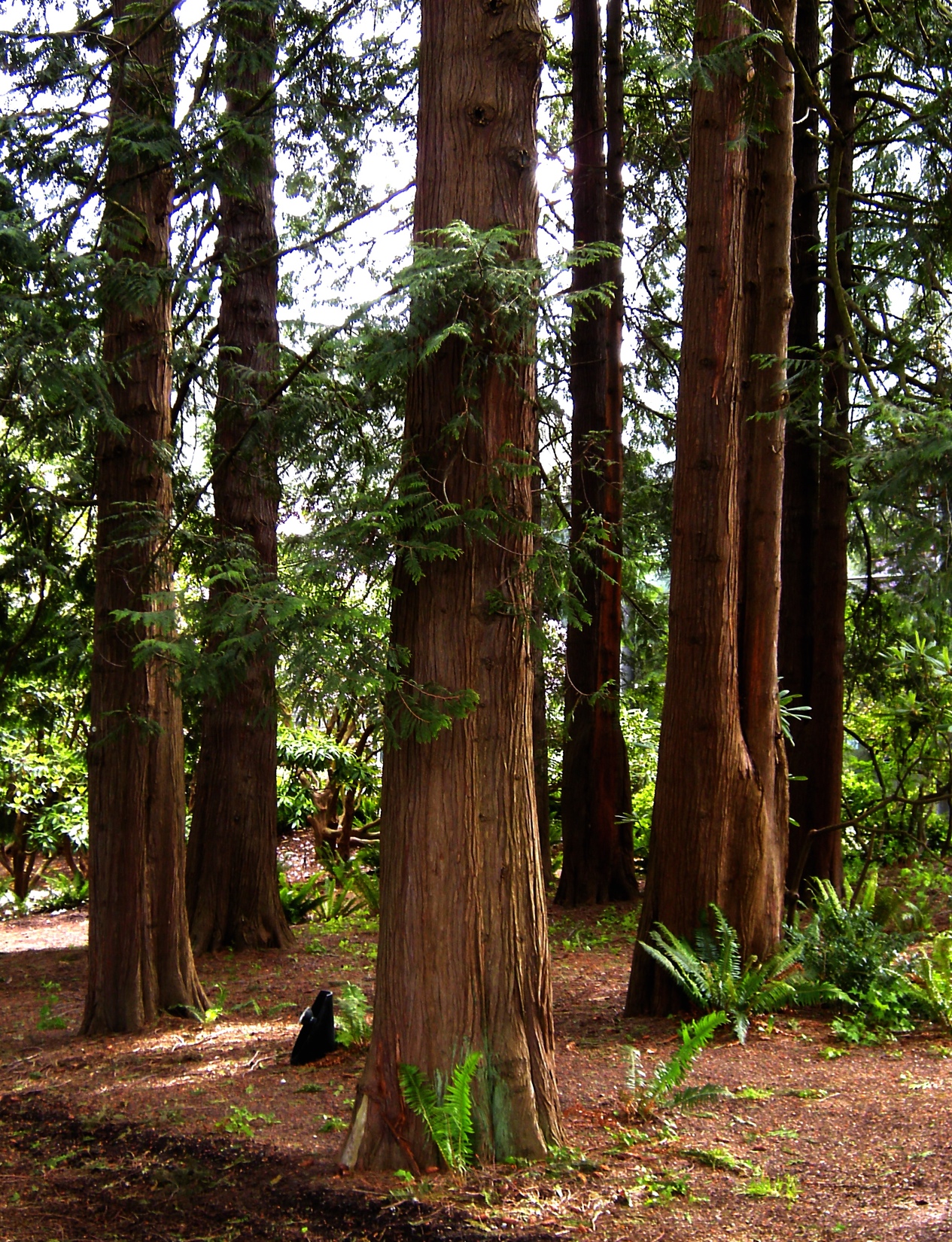 Ecological Succession:
All environments change over long periods of time; this gradual change is called succession. Succession can be caused by: 
Gradual or sudden changes in climate 
Natural disasters (fire, volcanic eruption, etc.) 
Disruptive activities by a single species (beavers, humans)
Types of Succession: 
Primary succession: plants and animals move into an area where there have not been organisms living before. Early organisms in this type of succession are called pioneer species. 
Secondary succession:
      Plants and animals move into an area that is already inhabited by other organisms, and gradually replace them.
Homework:
LO: Describe cycles in natural environments. 
SLE: Meet or exceed NGSS 
Read p. 36-39 
Review questions p. 42-43
LO: Make metric measurements SLE: Work collaboratively
Make the following measurements in metric units: 
The length of your shoe
The distance between your seat and the nearest wall 
Your height 
The mass of your science notebook 
The volume of a Dixie cup
6. The approximate volume of a golf ball 
7. The area of one side of the classroom door 
8. The temperature of the room 
9. The mass of a pair of scissors 
10. The perimeter of the top of your desk
LO: Design and carry out a scientific investigation SLE: Work collaboratively
Problem: Do heavy objects fall faster than lighter objects? 
Hypothesis: 
Independent variable: 
Dependent variable: 
3 Controls: 
Procedure: 
Data: (Quantitative, at least three trials) 
Conclusion: (Five sentences)
LO: Design a scientific investigation.  SLE: Work collaboratively.
Problem: Design the best way to launch a ping pong ball the greatest distance possible. 
Hypothesis: What design will work the best? Why? 
Procedure: 
Data: (5 trials minimum) 
Conclusion: